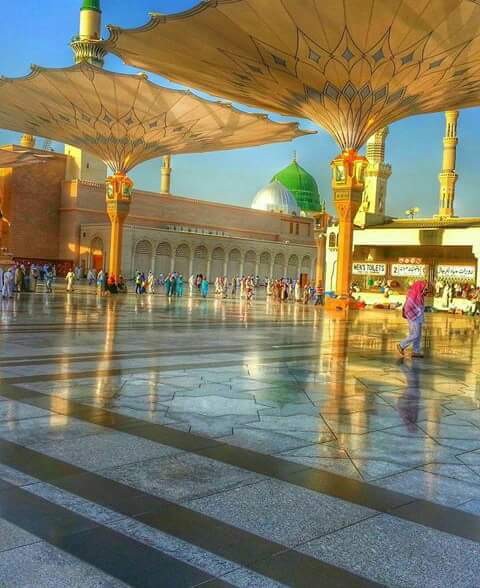 اهلا و سهلا
9 January 2020
শিক্ষক পরিচিতি
আ,ও,ম ফারুক হোসাইন সুপার বড় দারোগা হাট স,উ,ই দাখিল মাদ্‌রাসা 
সীতাকুন্ড,চট্টগ্রাম।   
aomfaruk1177@gmail.com
মোবাইল-০১৮১৮৪৩৩৪৮৬
9 January 2020
পাঠ পরিচিতি
শ্রেণি: দাখিল সপ্তম
বিষয়: আরবি ১ম পত্র  
পাঠ: ১৮ তম
সময় – ৫০ মিনিট
ছবিগুলো দেখি
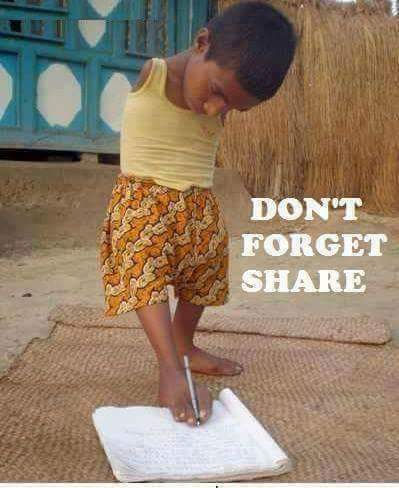 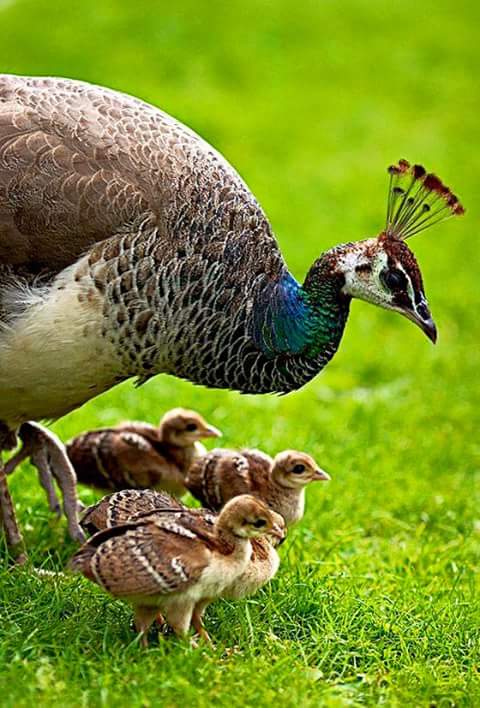 9 January 2020
ছবিগুলো দেখি
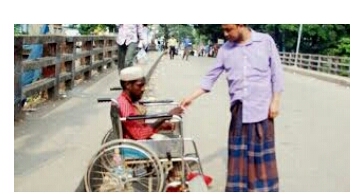 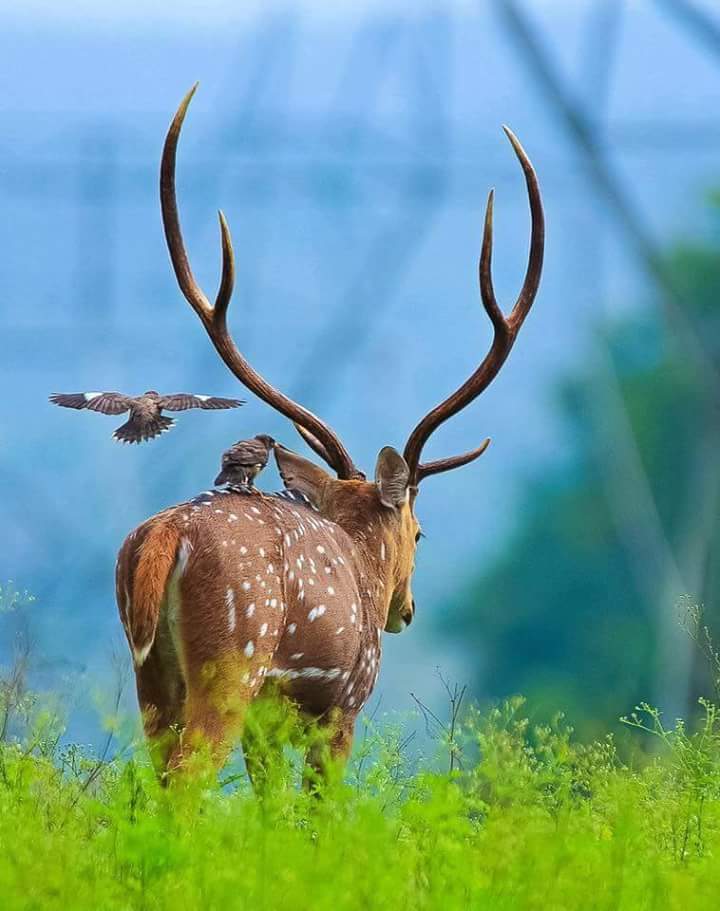 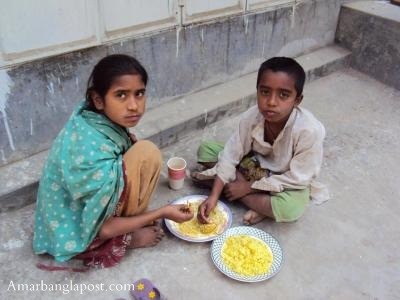 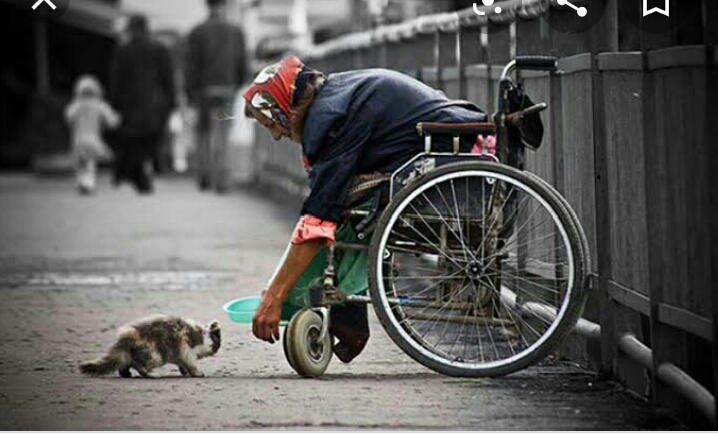 9 January 2020
আজকের পাঠের বিষয়
الرحمة علی الخلق
সৃষ্টির প্রতি দয়া
শিখনফল تنافع العلم
يمكن ان يقول الاجابة السؤال من النص- 
নস থেকে প্রশ্নের উত্তর বলতে পারবে।
1.
يمكن تحويل صيغة الماضى او المضارع- 
মাযী ও মোযারে সীগাহ রুপান্তর করতে পারবে।
২.
يمكن ان يقول کلمة مترادفة ومتضادة 
সমার্থক শব্দ ও বিপরিত শব্দ বলতে পারবে।
৩.
পঠিত নস- النص المدروس
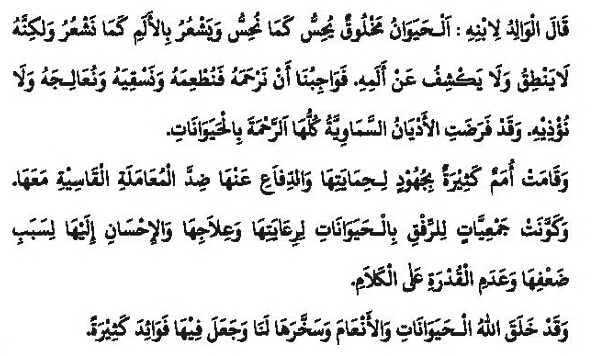 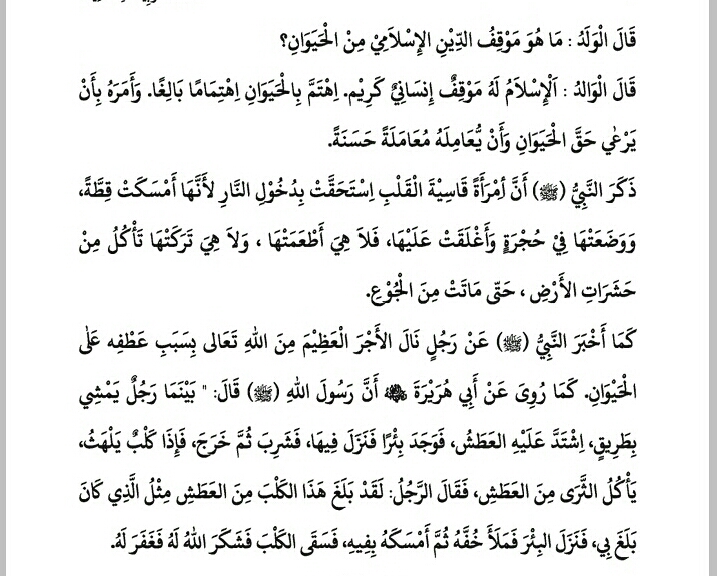 অনুবাদ: পিতা তার পুত্রকে বললেন। জীবজন্তু এমন সৃষ্টি, তারা উপলব্ধি  করে যেমন আমরা উপলব্ধি  করি। সে ব্যথা অনুভব করে, যেমন আমরা অনুভব করি। কিন্তু সে কথা বলতে পারে না এবং তার ব্যথা প্রকাশ করতে পারে না ।সুতরাং আমাদের কর্তব্য, তার ওপর অনুগ্রহ করা।অতএব আমরা তাকে খাবার দেব,পান করাব, চিকিৎসা করাব এবং তাকে কষ্ট দেব না । আর প্রত্যেক আসমানী ধর্ম জীবজন্তুর প্রতি দয়া করাকে অপরিহার্য করে দিয়েছে । আড় তাদের রক্ষা ও তাদের প্রতি নিষ্টুর আচরণ প্রতিহত করার জন্য বহু জাতি নানান উদ্যেগ গ্রহণ করেছে । ..........................................
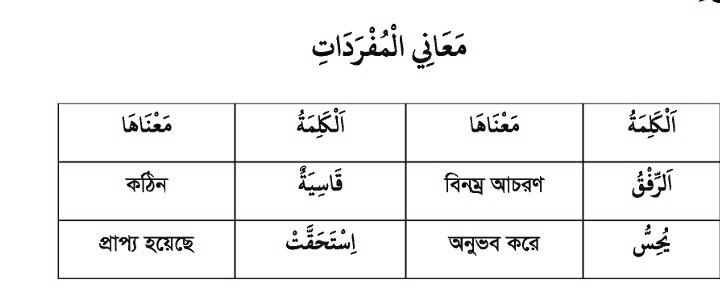 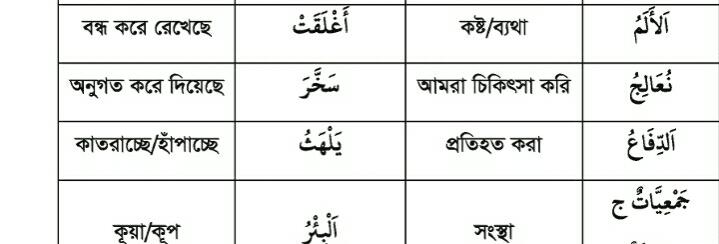 الاسئلة من النص واجوبتها- 
নস থেকে প্রশ্নোত্তর
জীবজন্তুর প্রতি দয়া দেখান আমাদের ওপর ওয়াজিব কেন? 
لم یحب علینا الرفق بالحیوان؟
الجواب: الحیوان مخلوق یحس کما نحس ویسعر بالالم کما نشعر ولکنه لا ینطق ولایکشف فلذا یحب علینا الرفق بالحیوان
٢ما ھو التشبیه بین الانسان والحیوان؟ 
মানুষ এবং জীবজন্তুর মাঝে কী সামাজ্ঞস্য রয়েছে?
الجواب: الحیوان یحس کما یحس الانسان ویشعر بالالم یشعر الانسان
ماذا فعلت المراة القاسیة مع القطة؟ 
নিষ্ঠুর মহিলাটি বিড়ালের সাথে কীরুপ আচরণ করেছিল?
الجواب: ان المراة القاسیة امسکت القطة ووضعتھا فی حجرة ماورائے اطعمتھا وما ترکتھا حتیٰ ماتت القطة من الجوع
٤)  ماذا اخبر النبی ص عن رجل؟ 
নবী করীম(স) জনৈক ব্যক্তি সম্পর্কে কী সংবাদ দিলেন?
الجواب: اخبر النبی ص عن رجل نال الاجر العظیم من الله تعالی بسبب عطفه علی الحیوان
متی اشتد العطش علی الرجل؟
কখন লোকটির প্রচণ্ড পিপাসা লাগল?
الجواب: اشتد العطش علی الرجل عندما کان یمشی فی الطریق
تحويل صيغة الماضى او المضارع ثم كون جملة مفيدة- 
ماضى অথবা مضارع তে রূপান্তর করে অর্থবোধক বাক্য তৈরী:
قال:
مضارع:    یقول
الجملة:   یقول رجل
ینطق:
ماضى:   نطق
الجملة:  ولکنه لا ینطق
نرحم:
ماضى:   رحمنا
الجملة:  علینا ان نرحم بالحیوان
ذکر:
مضارع:  یذکر
الجملة:   ذکر النبی ص ان امراة قاسیة القلب استحقت بدخول النار-
خرج:
مضارع: یخرج
الجملة:   خرج رجل فی البیت
کتابة الصحیح اوالخطا مع تصحیح الخطا
ভূল সংশোধনসহ সঠিক অথবা ভূল লিখন।
الحیوان مخلوق یحس کما نحس
الجواب صحیح
١
قد  منعت الادیان کلھا الرحمة
الجواب خطا
صحیح  قد فرضت .......
٢
اھتم الاسلام بالحیوان اھتمام بالغاں
الجواب ;صحیح
٣
قامت امم کثیرة ببذل جھودھم لحمایة الحیوانات
- الجواب ;  صحیح
٤
الحیوان یکشف عن المه
الجواب; خطا
٥
الكلمة تناسب-
  সামঞ্জস্যপূর্ণ শব্দের সাথে মিলানো
ب
أ
পিতা - الوالد
غرفة-
الاب
কথা বলতে পারে নাلا ینطق
سبیل
حجرةকক্ষ
لا یتکلم
রাস্তা -طریق
বিপরীত  শব্দ মিল করনھات متضاد الکلمات
متضادھا
الکلمة
ابن   পুত্র 
کثیر  বড় 
ضعف দূর্বলতা
امراة নারী 
دخول প্রবেশ
ترکت ছেড়ে দিয়েছে
قدرة ক্ষমতা
 পুরুষ رجل
بنت কন্যা
حبست আবব্ধ করেছে
  অল্পقلیلة
خروج বাহির
বাড়ির কাজالواجب المنزل
اکتب خمسة اسطر عن فوائدٕ الحیوانات
প্রাণিকুলের উপকারিতা সম্পর্কে পাঁচ লাইন লেখ।
১.
সবাইকে
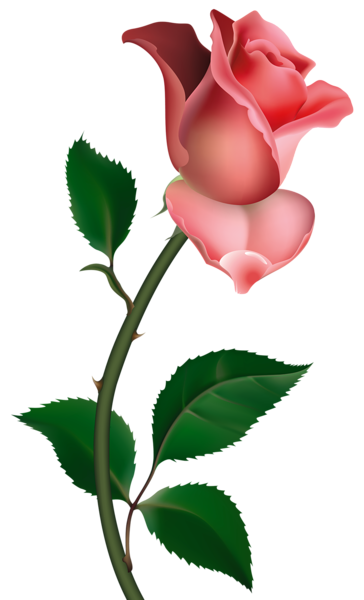 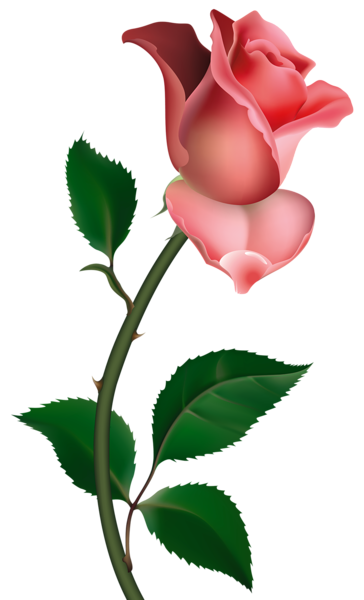 شكرا كثيرا
ধন্যবাদ